AMCP Faculty Advisor Webinar
Wednesday, August 23rd, 2023
AMCP Antitrust Statement
AMCP's policy is to comply fully and strictly with all federal and state antitrust laws. Meetings held under the auspices of the Academy must be conducted in a manner that avoids the fact or appearance of conduct that may violate the antitrust laws.  Participants are not to discuss industry- wide or individual company prices (current or projected) or matters relating to pricing such as costs, profits, contractual terms and conductions (e.g., discounts, credit terms), wages/salaries, market allocation, market shares/sales or clients/customers. Please see www.amcp.org/antitrust for full statement.
Agenda
Welcome and Introductions
Schools of Pharmacy Relations Committee (SOPRC) Role 
Membership Overview/Statistics 
Member Benefits and Resources 
Fundamentals of MC 
AMCP Diplomat Program 
Pharmacy & Therapeutics (P&T) Competition 
Faculty Advisor Best Practices 
Open Discussion
Introductions
Kheelan Gopal, PharmD – Chair, Schools of Pharmacy Relations Committee
Tom Walters, PharmD, MBA, MS – Vice Chair, Schools of Pharmacy Relations Committee
Janetta Bekman, PharmD, MBA – Task Lead, Schools of Pharmacy Relations Committee
Nasir Kaker, PharmD – School of Pharmacy Relations Committee
Sarah McLarty, PharmD, MBA – School of Pharmacy Relations Committee
Zack Riley, AMCP Manager Student Pharmacist & New Practitioner Programs
Betty Whitaker, AMCP VP Membership & Volunteer Experience 
John Watkins, PharmD, MPH, BCPS – Faculty Advisor, University of Washington 
Jonathan Luong, PharmD Candidate – Chapter President, University of Washington
School of Pharmacy Relations Committee (SOPRC)
Committee Mission:  To raise faculty and student awareness of both AMCP and managed care pharmacy consistent with the mission of AMCP. 

The Schools of Pharmacy Relations Committee provides guidance and expertise on the importance of managed care pharmacy to schools and colleges of pharmacy and oversees the AMCP Diplomat program.
Membership Overview
Betty Whitaker
AMCP VP Membership & Volunteer Experience
Membership Statistics
82 chapters
Average members:  17
Range: 1-77

28 schools of pharmacy with no chapter but members
Benefits and Resources
Nasir Kaker, PharmD
School of Pharmacy Relations Committee
Membership Benefits for Students
National Meetings (AMCP Nexus and AMCP Annual) 
AMCP Conference Buddy program
Residency Showcase 
Student-targeted presentations/networking
P&T Competition for finalists
National leadership positions (AMCP’s Student Pharmacist Committee)
Mentor Programs - Mock residency/fellowship interviews
Fundamentals of Managed Care Pharmacy Certificate (discounted price for students)
Member-only webinars (variety of topics) 
Residency/Fellowship Database
Managed Care Internships and APPE/IPPE Intern Database 
APPE rotations (Association and Leadership Management) 
P&T Competition resources and support
[Speaker Notes: APPE rotation: Chance for students to see how a national pharmacy organization is managed with experiences in many different departments.]
Chapter Recognition
Chapter Collaborate Program – matches up chapters with each other 
Chapter of the Year Award – recognized at Nexus each year
Chapter Member of the Year Award – selected by each chapter 
Graduation Cords – available for all AMCP members who meet the leadership criteria
[Speaker Notes: -Chapter of the year award: requires an online submission by the student chapter. Deadline for 2022 was at the end of July, so keep it on the radar for next year
-Chapter member of the year award: Presented to the recipient in the spring of every year. To the member that has made outstanding contributions to their AMCP Student Pharmacist Chapter. There is an online nomination form that needs to be filled out. There is still time for this.]
Explaining Managed Care Pharmacy Tools
“What is Managed Care Pharmacy”
Short overview video
“What is Managed Care Pharmacy?” Webinar (Sept 26) and slides
Managed Care Glossary
Managed Care PowerPoints
Managed Care Pharmacy Careers
Fundamentals of Managed Care Pharmacy Certificate Course
Managed Care Pharmacy Curriculum
[Speaker Notes: We have several schools using Fundamentals of Managed Care Pharmacy in their programs – bulk discounts are available
Managed Care Pharmacy Curriculmn is being updated. Pdf]
AMCP Resource Center
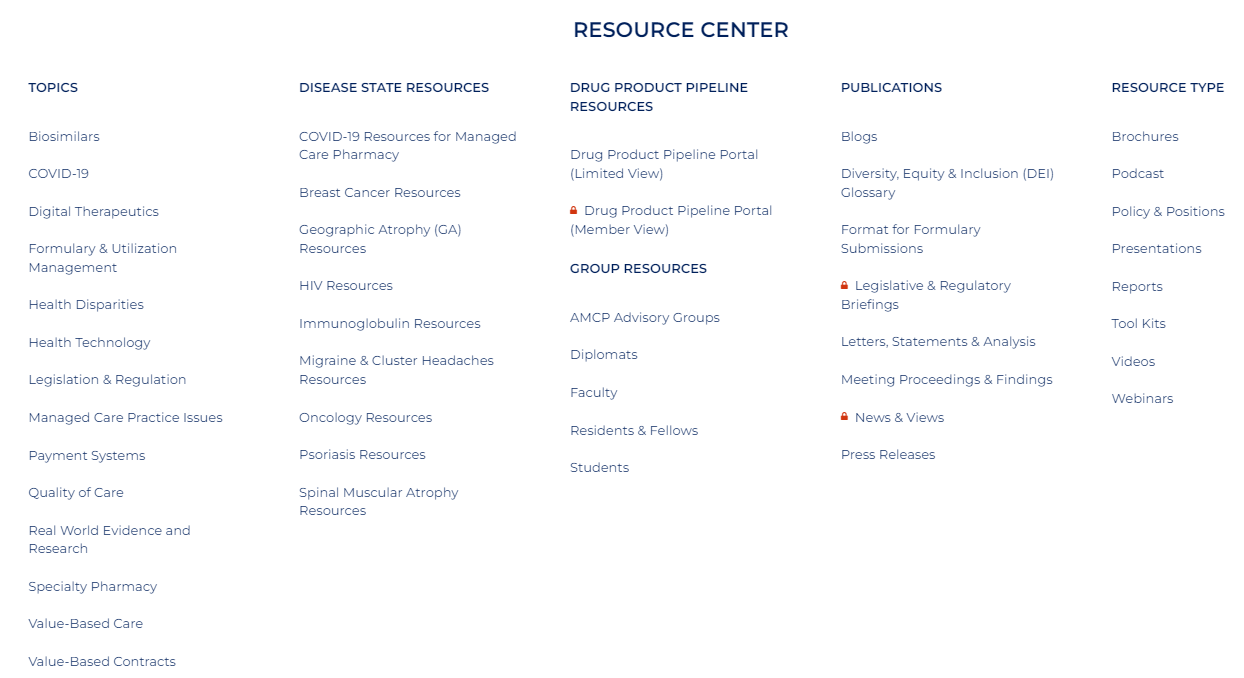 Faculty Resources
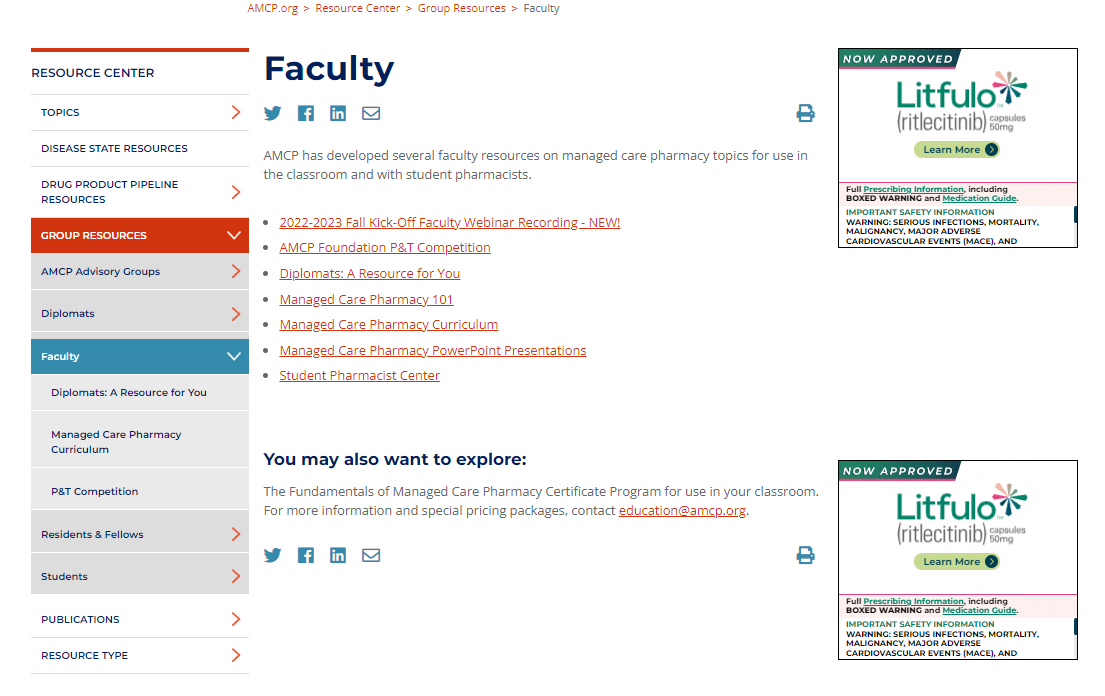 [Speaker Notes: -You can find your chapters diplomat 
-Learn more about the managed care pharmacy curriculum course that was developed to assist faculty 
-Resources for the P&T competition
-Managed Care Pharmacy 101: Provides a broad overview of what managed care pharmacy is and the tools we use  
-PPT Presentations: MC career paths, what is MC pharmacy, MTM, MC models, etc

-All faculty advisors should have access to members-only areas on the AMCP website.]
Student Pharmacist Center
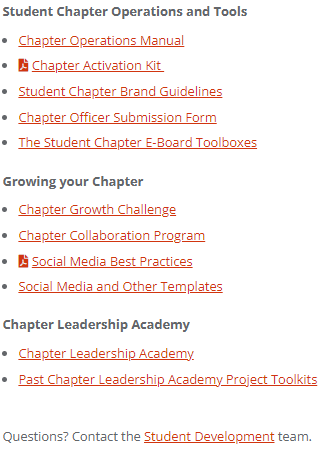 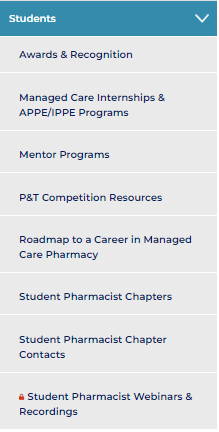 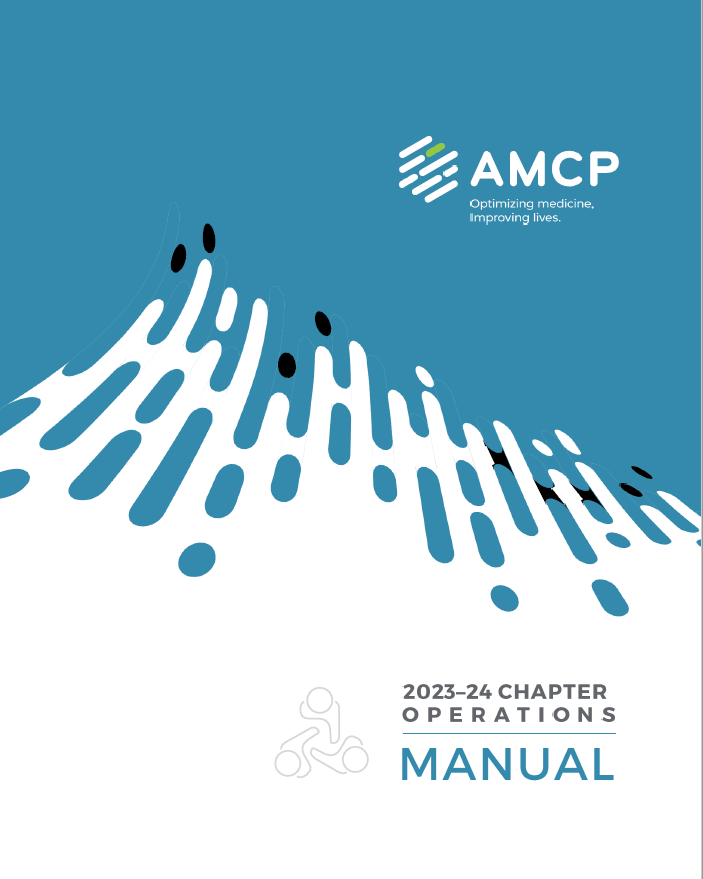 [Speaker Notes: -Chapter operations manual: useful information on how to manage and grow your student-chapters
-Toolboxes: Toolboxes are intended to guide AMCP Student Chapter E-Boards on certain key topics that all Chapter leaders face
-Social media and other templates: provides many different types of AMCP logo templates]
Fundamentals of Managed Care Pharmacy
Ruby Singh, PharmD
  Senior Vice President, Education & Publications
Have you heard of Fundamentals of Managed Care Pharmacy?
Yes, and I have taken it.
Yes, and we encourage our students/peers to take it.
Yes, I am sort of familiar with it but could use a refresher.
What the heck is Fundamentals?
What is Fundamentals of Managed Care Pharmacy Training Program?
Launched as a pre-conference program at Nexus 2014
Launched as an online program in 2016, 3rd edition launched August 2023
Comprehensive introduction to basic concepts in managed care pharmacy
13 interactive modules
Upon completion, receive digital badge, certificate of completion, and 9.5 hours continuing pharmacy education (for accredited versions)
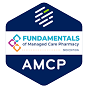 [Speaker Notes: Key aspects and terminology covered in 13 interactive modules]
Why is this Training Program Important?
Impact to AMCP, members and future members 
Over 1800 individuals have taken the program 
Top seller on AMCP Learn
Understand the roles of managed care professionals
Better understanding of managed care pharmacy 
Used as managed care electives at schools/colleges of pharmacy
Training opportunities for APPE students or residents
Target Audiences
3rd Edition:What’s New?
The Modules
Screen Shots
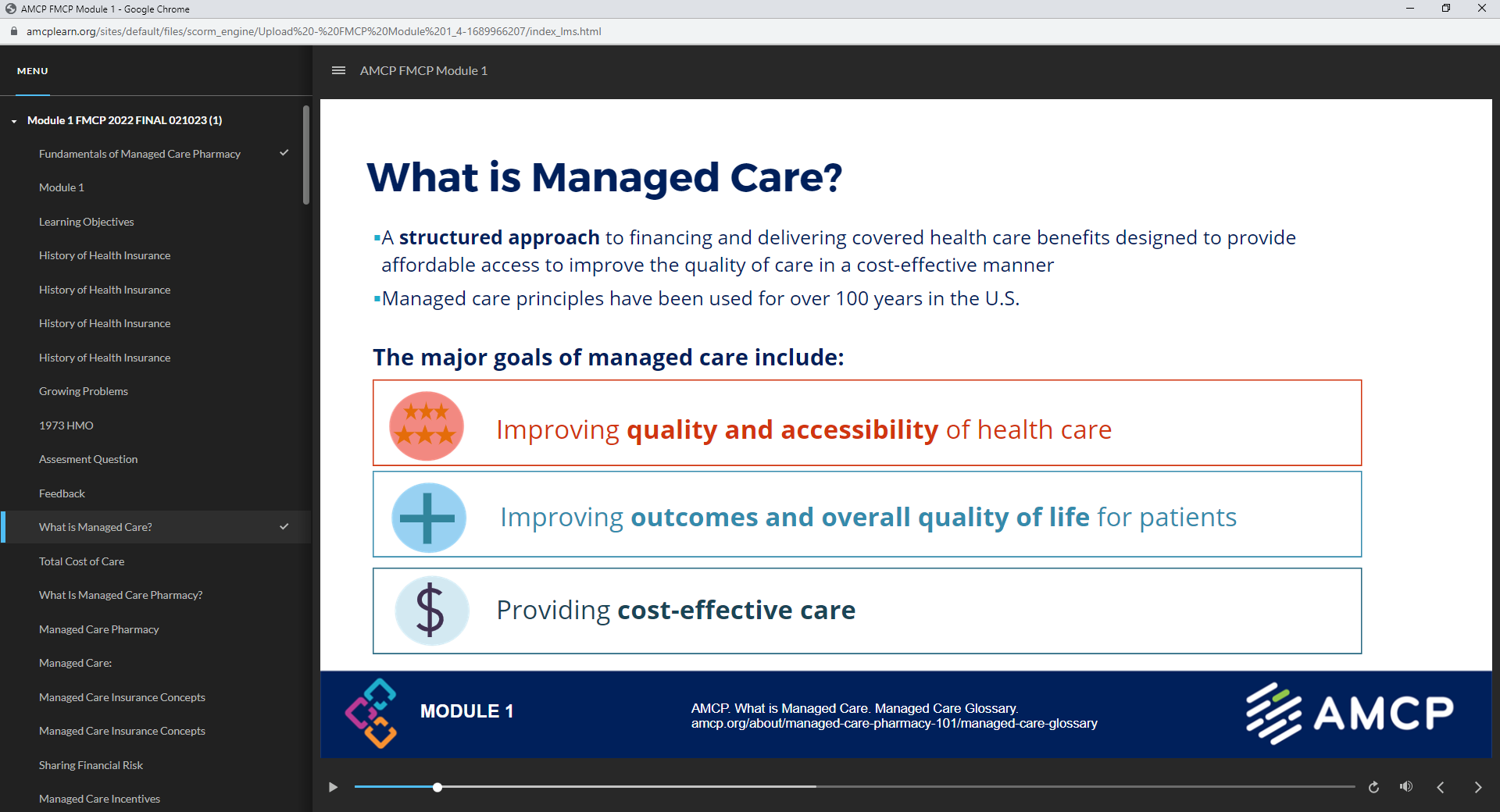 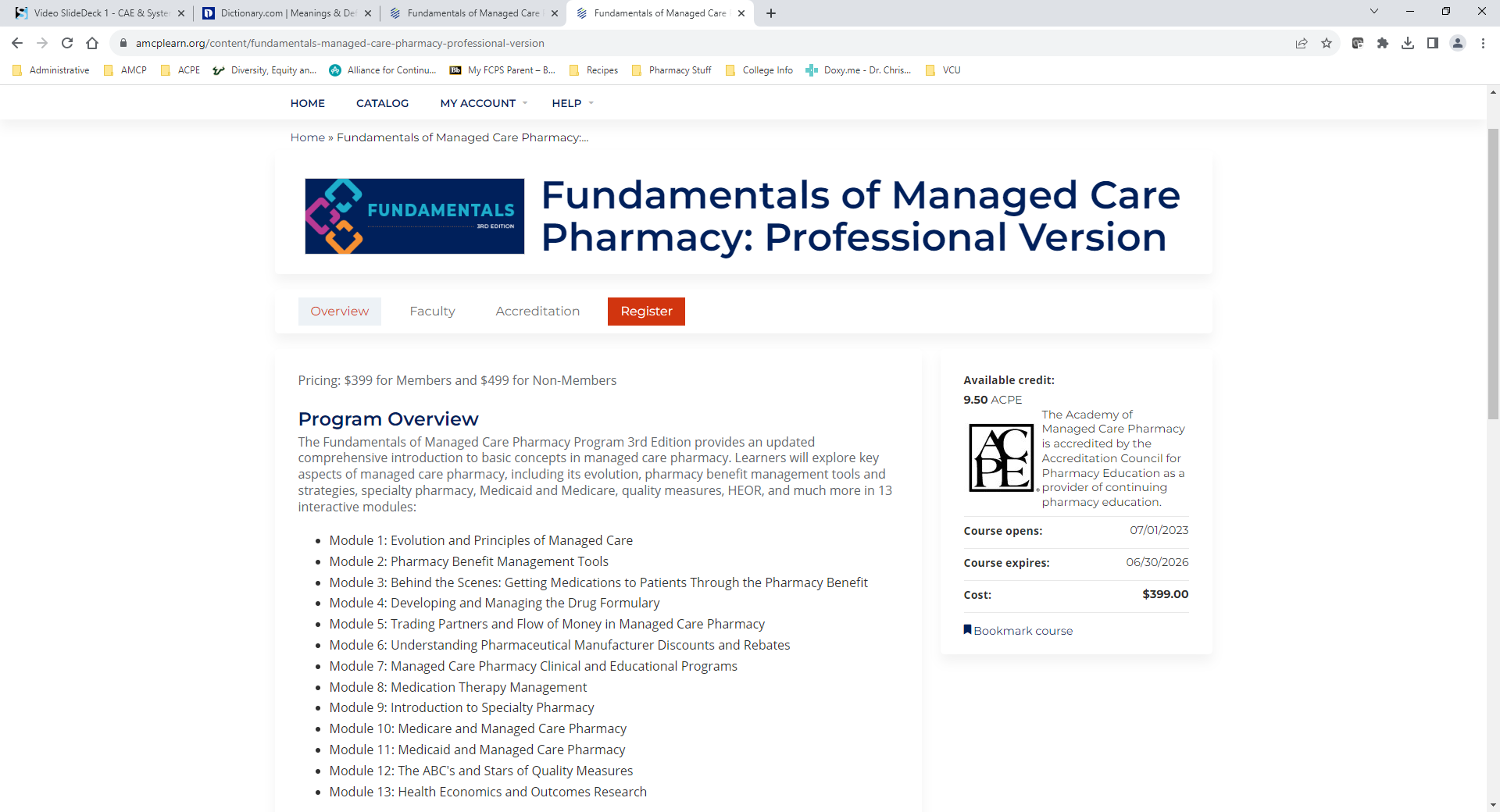 Landing Page on AMCP Learn
Navigation Bar, Slides, and Audio
Top 5 Things to Know
Student and Corporate bulk sales discounts available
Appropriate for student pharmacists, pharmacy technicians, and managed care professionals
Available through amcplearn.org
Direct email inquiries to amcplearn@amcp.org
Questions?
Contact Info:
Email: rsingh@amcp.org
www.amcplearn.org
AMCP Diplomat Program
Breyanne Bannister, PharmD
School of Pharmacy Relations Committee
Lumanity
What is an AMCP Diplomat?
Diplomats are volunteer AMCP members who volunteer to work with a school/college of pharmacy as a managed care pharmacy resource for student pharmacists and faculty. 
Raise faculty awareness of AMCP and managed care pharmacy
Expose student pharmacists to career opportunities in managed care pharmacy
Enhance communication between the Schools/Colleges of Pharmacy and local AMCP members
[Speaker Notes: Work with the school of pharmacy and student chapters  - speak, participate in career fairs, etc.]
WA
ID
MT
ME
MN
ND
OR
WI
NY
MI
SD
WY
CA
NV
PA
IA
UT
NE
OH
IL
IN
WV
CO
VA
MO
KS
KY
NC
AZ
NM
TN
OK
TX
AR
SC
GA
AL
MS
LA
AK
FL
HI
Diplomat Regional Directors
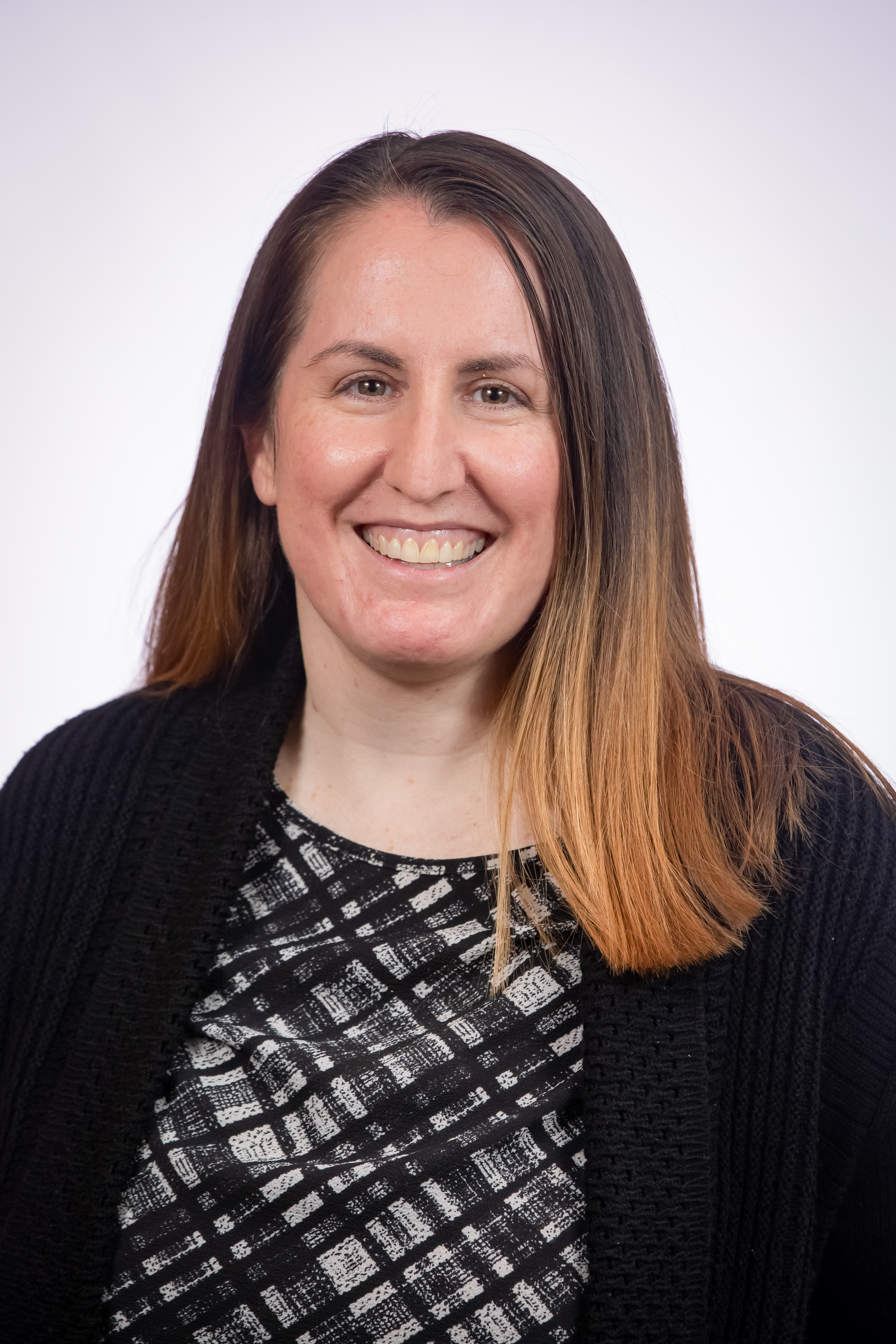 Midwest – Amanda Bain
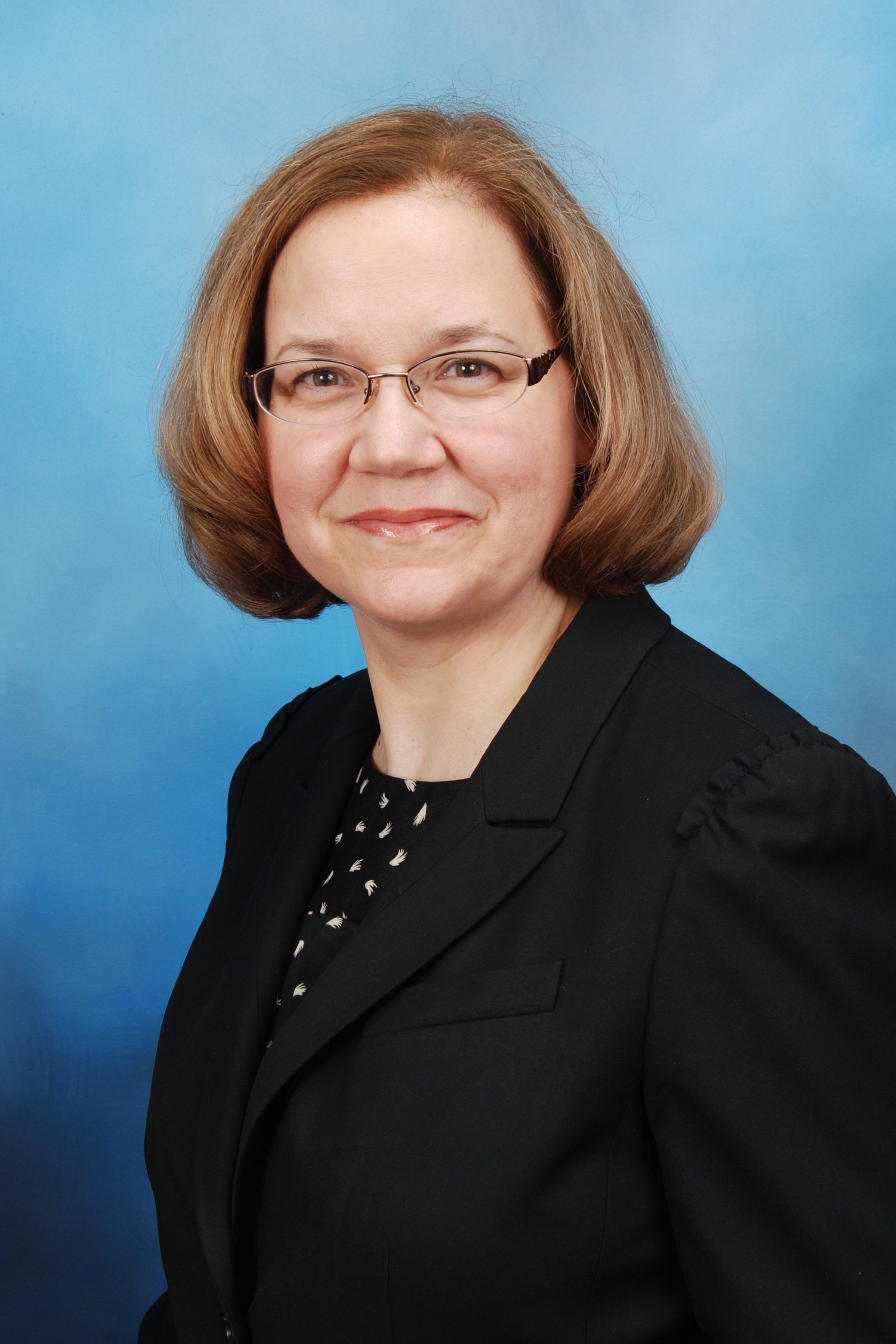 East – Christine Dube
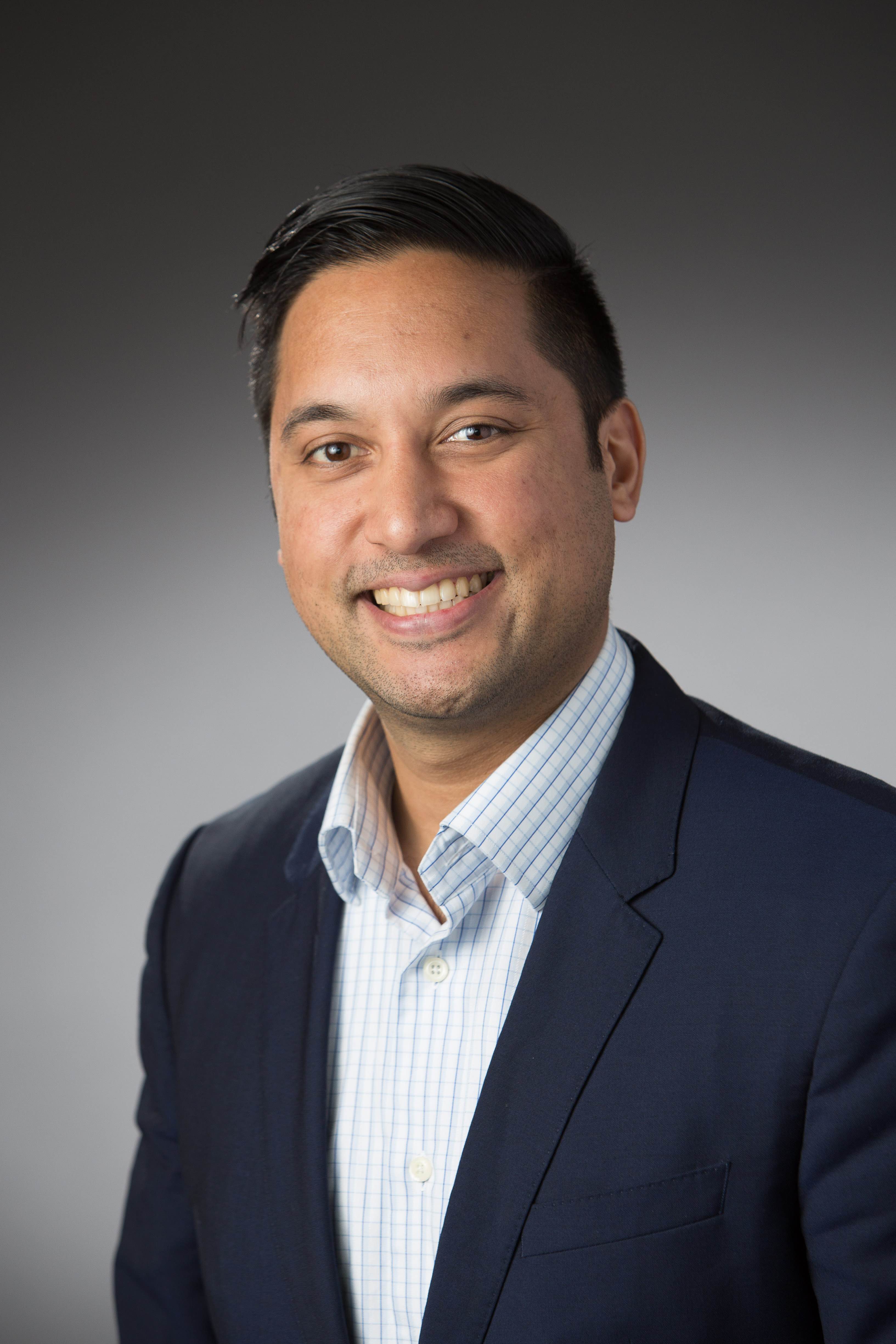 West – Michael Pazirandeh
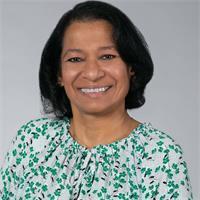 South – Shobna Butler
AMCP Diplomat Program
Refer to AMCP website for list of Diplomats for each school
Reach out to Zack Riley, zriley@amcp.org, for Diplomat related questions
AMCP Diplomat Roster on the website (for members)
P&T Competition
Sarah McLarty, PharmD, MBA
School of Pharmacy Relations Committee
CVS Health
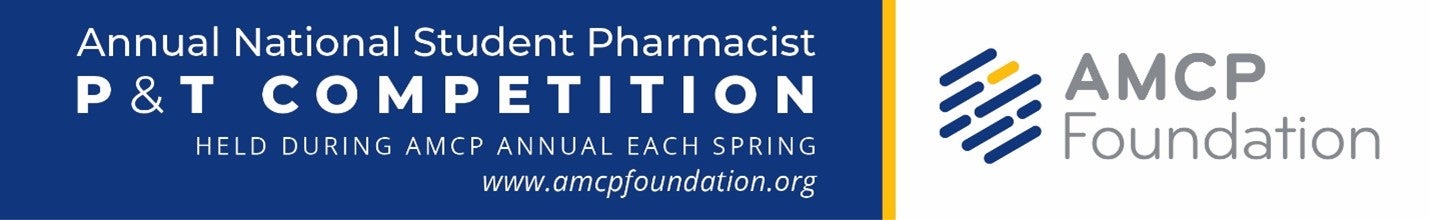 Key dates for 2024:
Intent to compete due Nov 17, 2023
Deadline for entries to the 2024 National P&T Competition is January 22, 2024
Resources:
AMCP Foundation 2024 Competition webpage
P&T Competition Resources on the Student Pharmacist Center webpage
Sign up for Competition Newsletter
How to Conduct a Local Competition
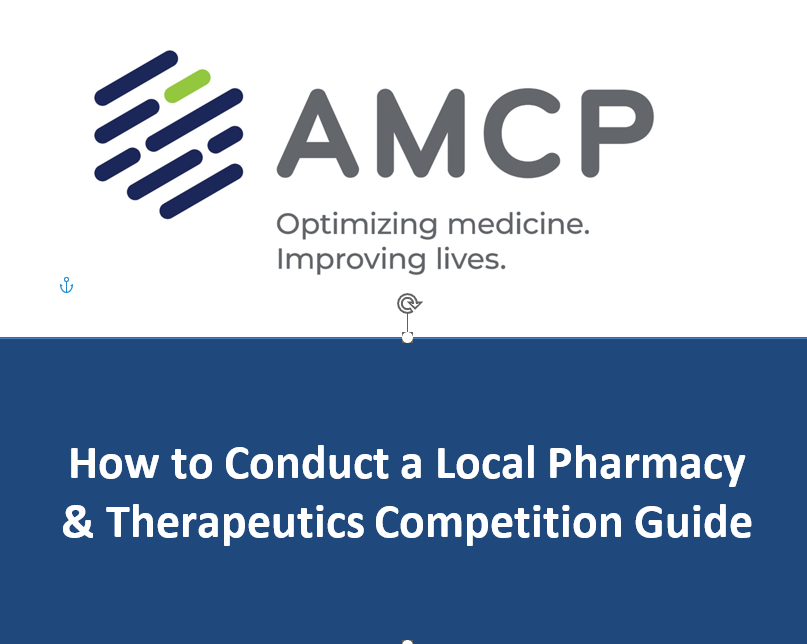 How to Conduct a Local P&T Competition Guide
AMCP Faculty Advisor Best Practices
John Watkins, PharmD, MPH, BCPS
Jonathan Luong, PharmD Candidate (2025)
University of Washington School of Pharmacy
Launching and maintaining a chapter
Getting it off the ground is the hardest part
Recruit student members at entry level (P1)
Promote the P&T Competition
Offer a managed care pharmacy elective course
Get support from your regional AMCP Affiliate
Use former chapter leaders, residents, local payer pharmacists, MSLs and AMs as mentors for current chapter leaders
[Speaker Notes: Talking points: Some schools had to "reboot" their chapters post-COVID. We didn't. I think these are some of the reasons why.
It's like flying a kite—the first effort is the hardest. Energetic leaders with great people skills are critical during the first year. We struggled before that because our health plan APPE students would get all excited about managed care, but they had already lost contact with the lower classes, so the enthusiasm didn't get passed on.
Once you get going, recruiting P1 and P2 members is the key to continuity, so they are ready for leadership by the third year. 
Develop a robust plan for generating interest in the local P&T Competition. (Jonathan can talk about what's worked for us in the past.) It's a lot of work and sacrifice of vacation time to prepare, but worth it for the experience and definitely career-enhancing. As an RPD, I expect to see this. Almost all our candidates have done it.
Getting a class started is a critical step. We only had 5 students the first year, but it grew steadily from there.
We use a lot of guest presenters from local payers and industry.
If you don't have an AMCP Affiliate, start one! Ours offers a limited number of scholarships for student to attend AMCP Annual and Nexus. They invite student chapter members to all the activities, and we usually have at least 10 or 15 show up.
Getting a robust mentorship program going is also critical to long-term success. I tell all my students and residents: You've been given a great deal by your school and the profession. Pay it forward! Be a mentor, preceptor, and volunteer.
We are happy to help and encourage other schools. Feel free to contact our chapter leadership, Pete Fullerton, or me.]
Thoughts from a Student Pharmacist
First few events of the school year are essential for student recruitment
Provide support in multiple ways for P&T Competition teams for them to perform to their full potential
Encourage and promote attendance of AMCP conferences
Build a culture of mentorship and support between older and younger students
[Speaker Notes: First few events of the school year are essential for student recruitment
Take advantage of the opportunities that are present to promote the organization. Our school of pharmacy hosts a student activity fair each year, and we use this as an opportunity not necessarily to educate incoming students on what managed care is, but to make them aware of our presence and how active and involved we are (P&T competition, attending conferences, mentorship opportunities, etc.)
Our first event of the year is always an informational session that is followed by a happy hour-the social aspect of the event helps us connect with students and opens the door for them to learn more about managed care, AMCP, and pique their interest to get involved
Provide support in multiple ways for P&T Competition in order for teams to perform to their full potential
Our chapter provides many resources for competing teams
Team mentor that is usually a PY3 or PY4 that had previously competed or managed care resident that is a UW alum or with a local health plan (ex. Premera)
Workshops from previous competitor on project management, monograph writing, creating a budget impact model
Presentation from a specialty provider on  the relevant disease state
Managed care course that provides fundamentals on MC and skills for competition (ex. Monograph writing, evidence evaluation)
Encourage and promote attendance of AMCP conferences
Our school has built a culture of attending conferences to network and reconnect, support P&T competing teams, present research, bond socially
Very grateful to have support of affiliate (NW-AMCP) to provide travel grants to students interested in attending
Build a culture of mentorship and support between older and younger students
Most important, as it helps with expanding the chapter’s network and available resources
Older students help serving in mentorship roles, providing feedback, offering networking and internship opportunities
Develops a strong sense of community amongst the students and encourages them to pay it forward!]
We are happy to help other schools
Jonathan Luong, Chapter President: jluong27@uw.edu 
Kevin Li, Chapter President Emeritus kli13@uw.edu 
Faculty Advisors:
Pete Fullerton: peteful@msn.com 
John Watkins: jwatkins@uw.edu

Pay it forward!
Open Discussion
Challenges?
What challenge(s) has your AMCP chapter faced in the recent years with membership, engagement, etc.? 
How did your AMCP chapter overcome these challenges? 
Example: APhA/other larger pharmacy orgs lure in students, leaving little room for AMCP/other orgs 
Example: Challenges with COVID-19 for students who haven’t had to put on in-person events in the past
[Speaker Notes: Fatima or Task 4 Member]
Successes
What positive outcomes has your AMCP chapter seen in the recent years? (e.g., increase in membership, P&T competition involvement, etc.) 
How does your AMCP chapter plan to continue achieving positive outcomes? 
Example: more collaboration between schools of pharmacy due to COVID-19 especially on virtual platforms
[Speaker Notes: Fatima or Task 4 Member]
Advice
What advice would you give to someone starting a new AMCP chapter? 
What do you wish you had known at the time? 
Example: knowing your AMCP resources
[Speaker Notes: Fatima or Task 4 Member]
Questions?
Announcements
Faculty Advisor In-Person Meeting at Nexus (Wed. October 18, 1-2PM)
New Faculty Advisor AMCP Collaborate Community (collaborate.amcp.org)
All faculty advisors have access to member-only content on the AMCP website
[Speaker Notes: Fatima or Task 4 Member]
Thank you!
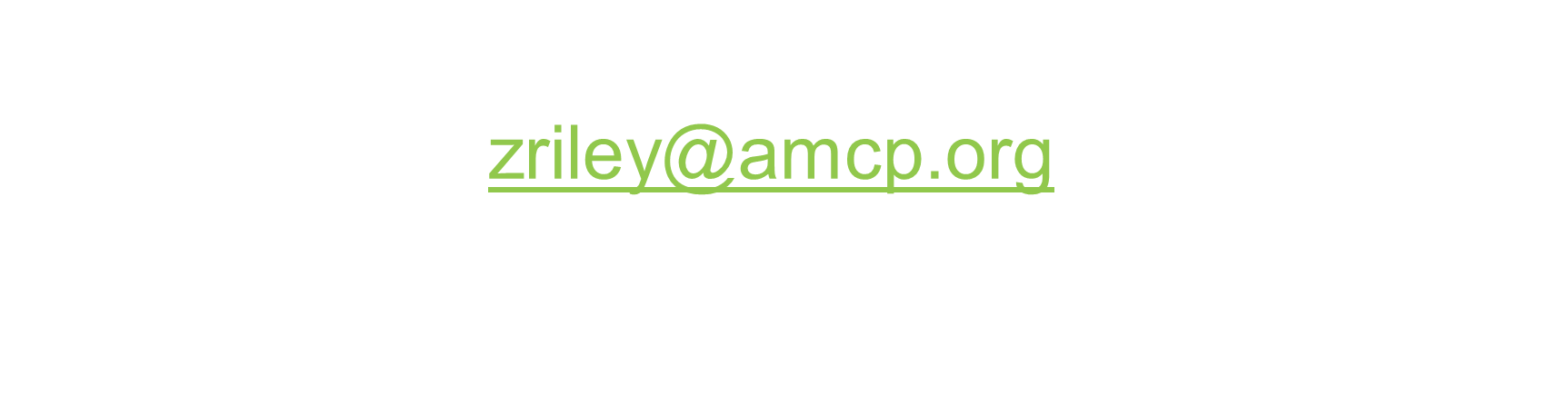